AHCCCS UpdateBehavioral Health VBP Forum
Percentage Change in Federal Funding (2008-2014)
Everything Else
Education
Transportation
Other Health
Income Security
Medicaid
Reaching across Arizona to provide comprehensive quality health care for those in need
2
Goals of Session
Transparency – want stakeholders to understand AHCCCS direction and goals as well as our contractors
Stakeholder Input and Engagement – Want to hear from you on thoughts and concerns
Support culture of learning - hear what has worked and lessons learned
Continue process of creating clarity
Reaching across Arizona to provide comprehensive quality health care for those in need
3
Value Based Purchasing Lessons
AHCCCS role – establish broad goals for system
AHCCCS role - not to define specific VBP methodologies
Goals and Progress is incremental
Pursuing VBP requires resources and leadership commitment
Creating a culture of learning 
Requires improved access to actionable data
Defining measures is challenging
Reaching across Arizona to provide comprehensive quality health care for those in need
4
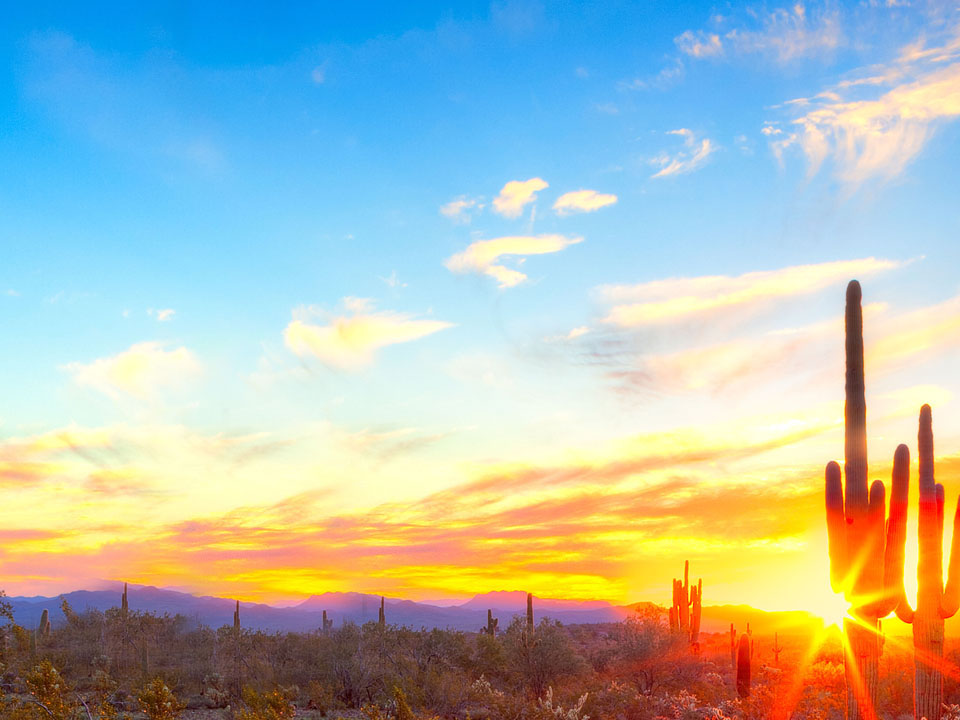 AHCCCS Strategic Plan
Reaching Across Arizona to Provide Comprehensive, Quality Health Care for Those in Need
Bend the cost curve while improving the member’s health outcomes
Pursue continuous quality improvement
Reduce fragmentation in healthcare delivery driving towards an integrated system
Maintain core organizational capacity, infrastructure and workforce.
Reaching across Arizona to provide comprehensive quality health care for those in need
5
Value Based Purchasing -
AHCCCS – A model which aligns payment more directly to the quality and efficiency of care provided by rewarding providers for measured performance across the dimensions of quality 
CHCS - Broad set of payment strategies that link financial incentives to providers’ performance on a set of defined measures of quality and/or cost or resource use
Reaching across Arizona to provide comprehensive quality health care for those in need
6
Payment Modernization Progression
AHCCCS is pursuing various strategies to move program along continuum
Capitation + PBC
Shared Risk
Shared Savings
Bundled/EpisodePayments
Level of Financial Risk
Accountable Care Programs
Performance-BasedContracts (PBC)
Primary CareIncentives
Centers of Excellence
Fee-for-Service
Performance-based Programs
7
Chapter 300 AHCCCS Contractor Operations Manual (ACOM)
Performance Based Contract – Portion of providers total potential payment is tied to performance on cost efficiency and quality performance measures
Bundled Episode Payments – paid on the basis of expected costs for clinically defined episodes that may involve different settings and practitioners 
Shared Savings – incentive for provider to reduce unnecessary healthcare spending by offering percentage of savings
Reaching across Arizona to provide comprehensive quality health care for those in need
8
ACOM 300
Shared Risk – payer and provider share upside and downside risk against an agreed upon budget after meeting quality and experience thresholds
Capitation + Performance – Set amount per enrollee with amounts adjusted based on performance
10-1-15 - 5% of all TXIX for integrated adults – Straight block purchase does not count 
25% shall be with an organization that includes PCPs
Failure to meet these requirements results in financial sanctions
Reaching across Arizona to provide comprehensive quality health care for those in need
9
ACOM 300 Continued
RBHA shall enter into at least two VBP contracts with integrated providers for members who are not integrated but who receive care from affiliated entities (Mercy Care –Health Choice – University)
Reaching across Arizona to provide comprehensive quality health care for those in need
10
Value Based Purchasing Goals
Reaching across Arizona to provide comprehensive quality health care for those in need
11
Episodic Payments – Arkansas ADHD
The episode includes all ADHD related care provided during the 12 month duration of the episode, excluding initial assessment.  This includes the full range of services provided (e.g. physician visits psychosocial therapy) as well as all medication used to treat ADHD.  If the patient continues treatment after the 12 months a new episode is triggered.
Reaching across Arizona to provide comprehensive quality health care for those in need
12
AZHEC HIE Statement
aims to incorporate work that has been done to date by The Network, the RBHAs and Behavioral Health Information Network of Arizona (BHINAZ) to facilitate the secure sharing of patient information by behavioral and medical health care providers. 
the overall objective will be to develop a single statewide HIE infrastructure for the sharing of physical and behavioral health information with a single participation fee for physical and behavioral health providers.
Therefore, Arizona must support a single, sustainable, integrated, transparent Network with an appropriate governance structure where all providers have an ownership stake.
Reaching across Arizona to provide comprehensive quality health care for those in need
13
GAO - Conditions of Members (%)
Reaching across Arizona to provide comprehensive quality health care for those in need
14
Economic Impact of Integration (Milliman)
Costs for chronic medical conditions for those with co-occurring MH/SA are 2 to 3X
Diabetes PMPM
w/o MH/SA - $1,068 – w/ $2,368 
Total Opportunities
Medicaid $100 B (Pre-Expansion)
Medicare $30 B
Commercial $162 B
Total Achievable $26-48 B
Reaching across Arizona to provide comprehensive quality health care for those in need
15
Continuum of Integration
Coordinated Care
Colocated Care
Integrated Care
Colocation
System-Level Integration
Screening
Navigators
Health Homes
Care & Case Managers
Reaching across Arizona to provide comprehensive quality health care for those in need
16
Milbank Integration Paper
Fully Integrated Care – All providers function as a team to provide joint treatment planning and care.  Single system treating whole person.
Reaching across Arizona to provide comprehensive quality health care for those in need
17
Administrative Simplification
Reaching across Arizona to provide comprehensive quality health care for those in need
18
Plan Examples of VBP
Bundled payments for joint replacements
Shared risk arrangement for total cost of care
PCMH quality incentive with shared savings
Shared savings tied to an MLR threshold
Lower hospital re-admission incentive
Reaching across Arizona to provide comprehensive quality health care for those in need
19
Health Net Circle the City Utilization
CMS Goals for Medicare
50% of payments by end of 2018 
Alternative Payment built on FFS – ACO – Health Home – Bundles – Comp Primary Care
Population Based Payment – Pioneer ACO

90% Total by 2018 if you include FFS linked to quality – Physician value modifier - Readmissions
Reaching across Arizona to provide comprehensive quality health care for those in need
21